A Word, or Two,
About Sand Dunes
Barchan Dunes, Isla Magdalena
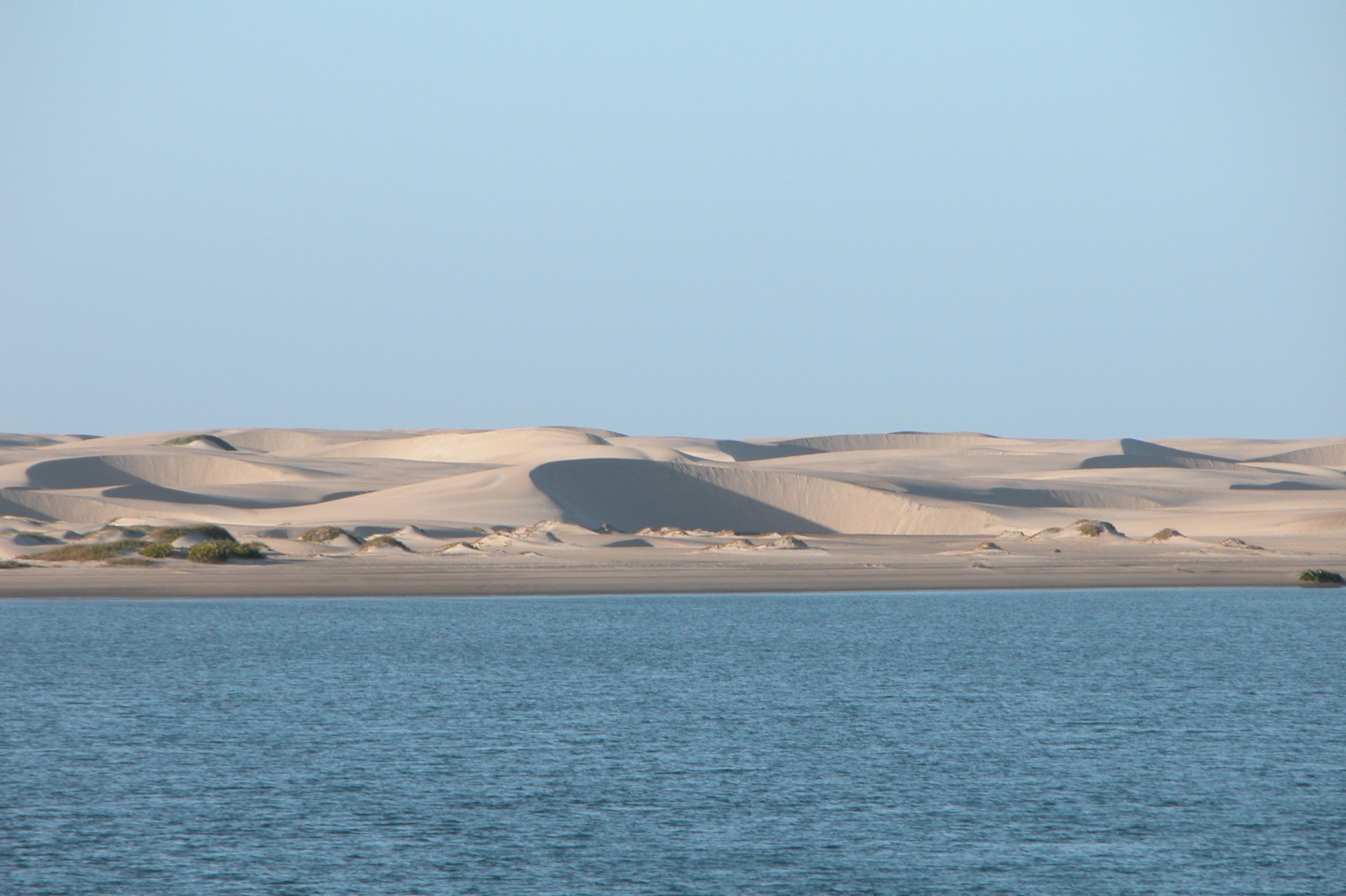 Isla Magdalena Dune Field
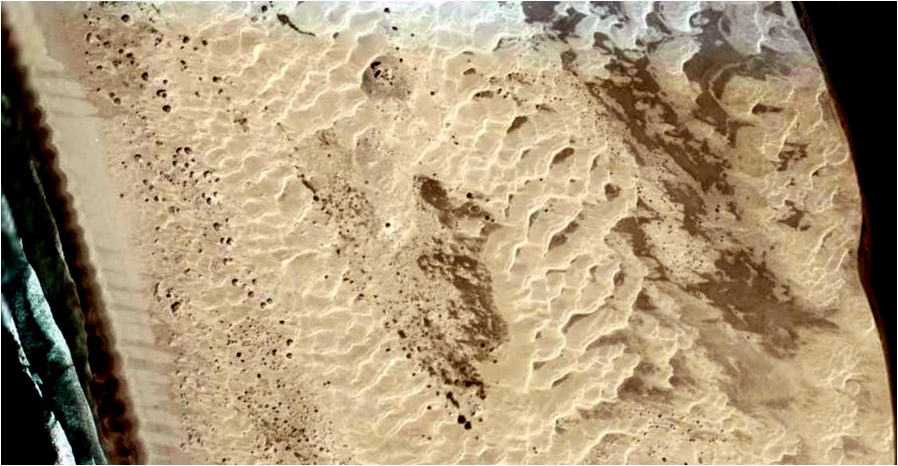 It has been Suggested thatBarchan Dunes Exhibit Soliton Behavior
So, What the Heck is a Soliton?
An Example From Water Waves:
Often Groups of Surface Waves 
Travel at the Same Velocity
When Overtaken by a Faster Wave, 
the Energy of the Faster Wave is 
Shared with the Slower Group
And the New Group Speeds up a Bit
But in Solitons, the Faster Wave 
Passes Right Through the Group 
Unaffected
The Gap Produced by People in Line 
Moving Forward is a Soliton
Dunes in the Sahara Desert
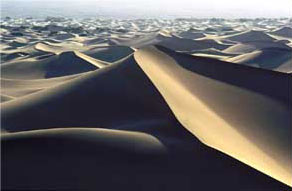 Barchan Dunes in the Arabian Desert
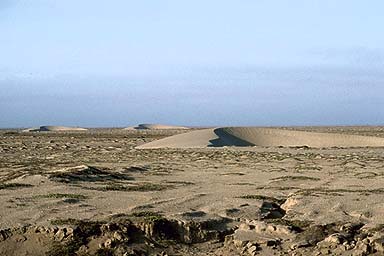 Barchan Dunes in the La Pampa Desert, Peru
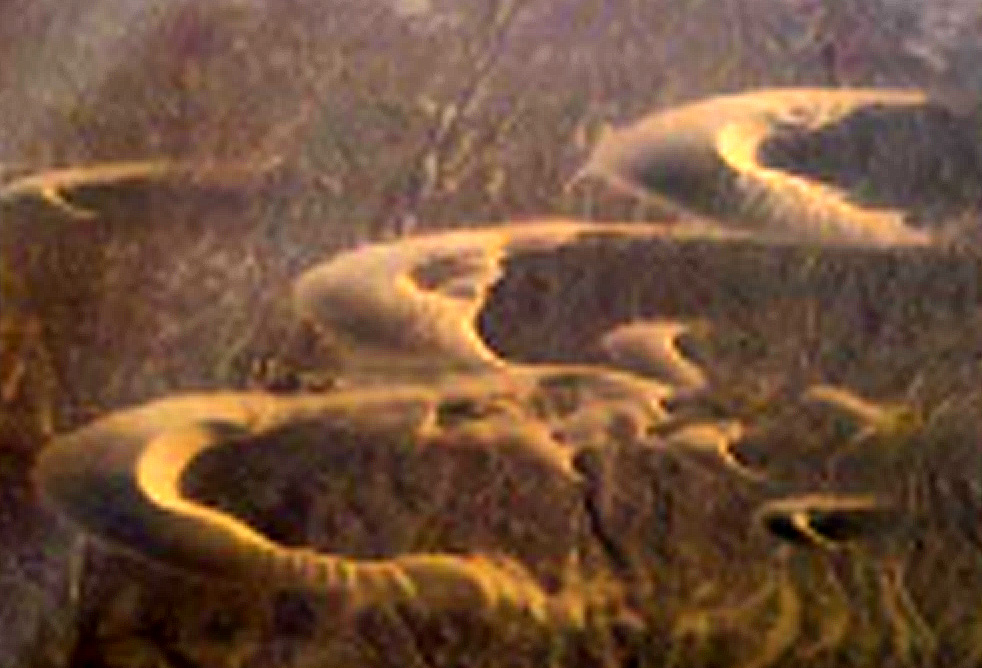 Badain Jaran Desert in 
Western Inner Mongolia
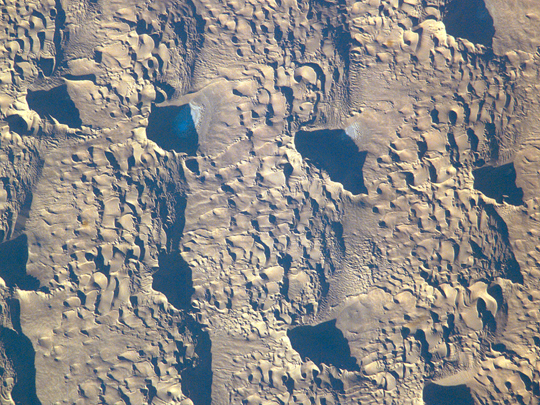 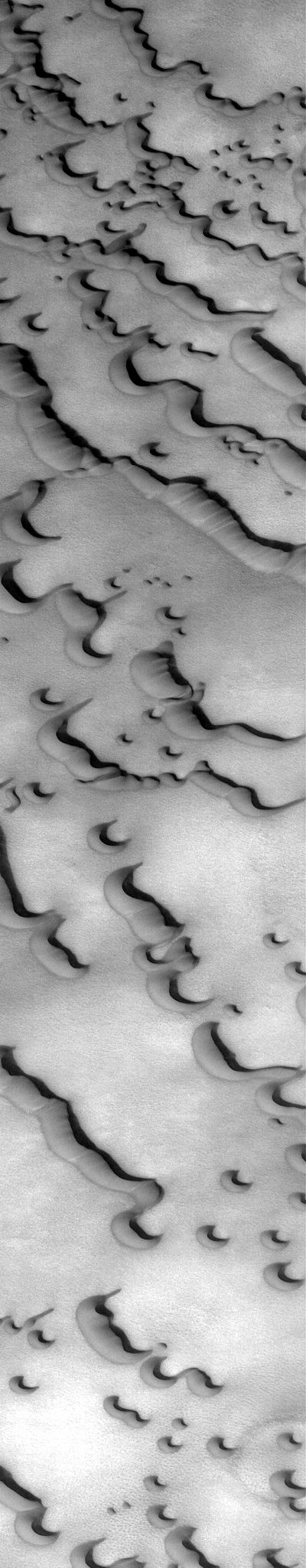 Barchan Dunes 
on Mars
The Aorounga impact structure in northern 
Chad is 12.6 kilometers (7.8 miles) in diameter
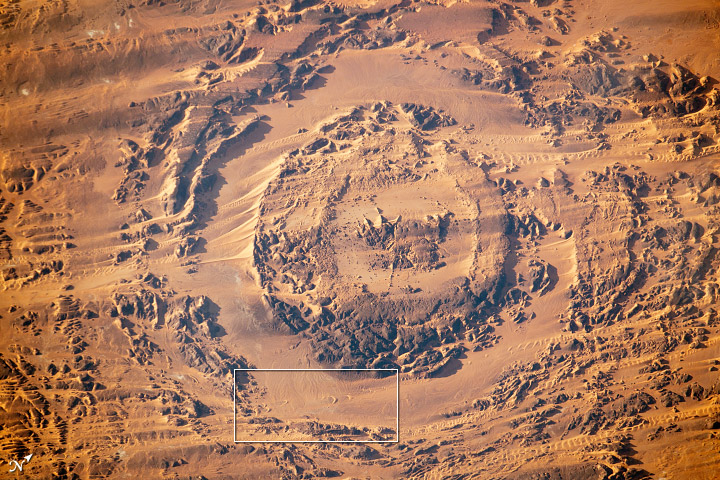 6 January 2013
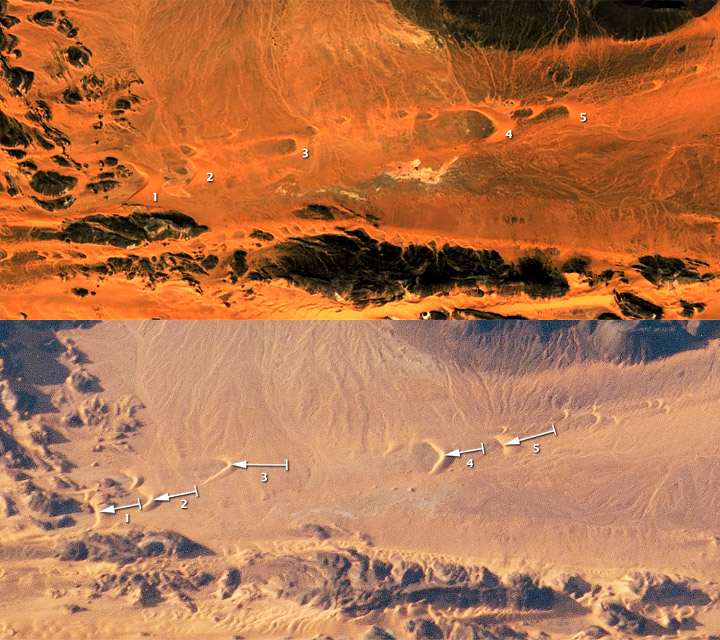 2003—Google Earth
Movement of 
The Dunes in
9 Years

Dune 1---316m
Dune 2---275m
Dune 3---405m
Dune 4---318m
Dune 5---381m

Smaller Dunes
Move Faster
2013--ISS
NASA Earth 
Observatory
Large Transverse Dune, Isla Magdalena
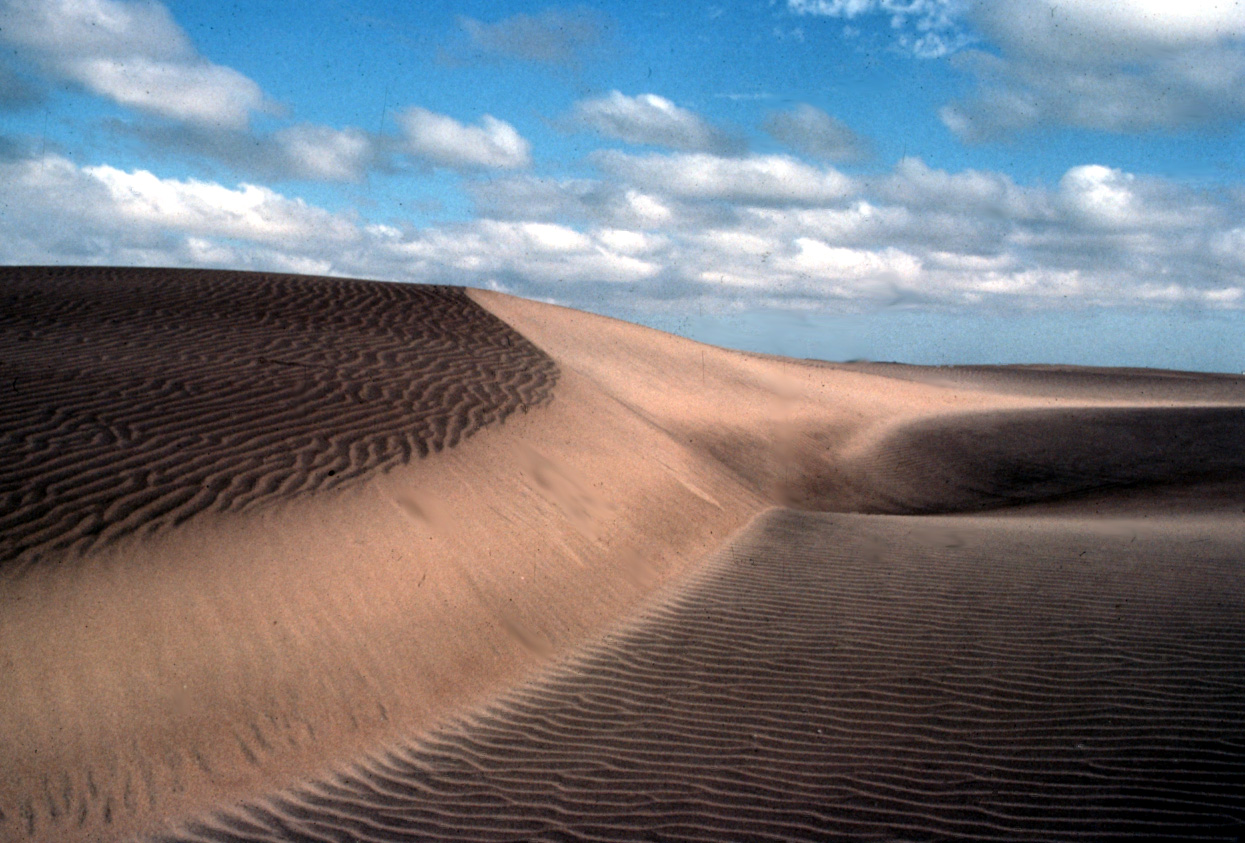 Small Transverse Dunes, Isla Magdalena
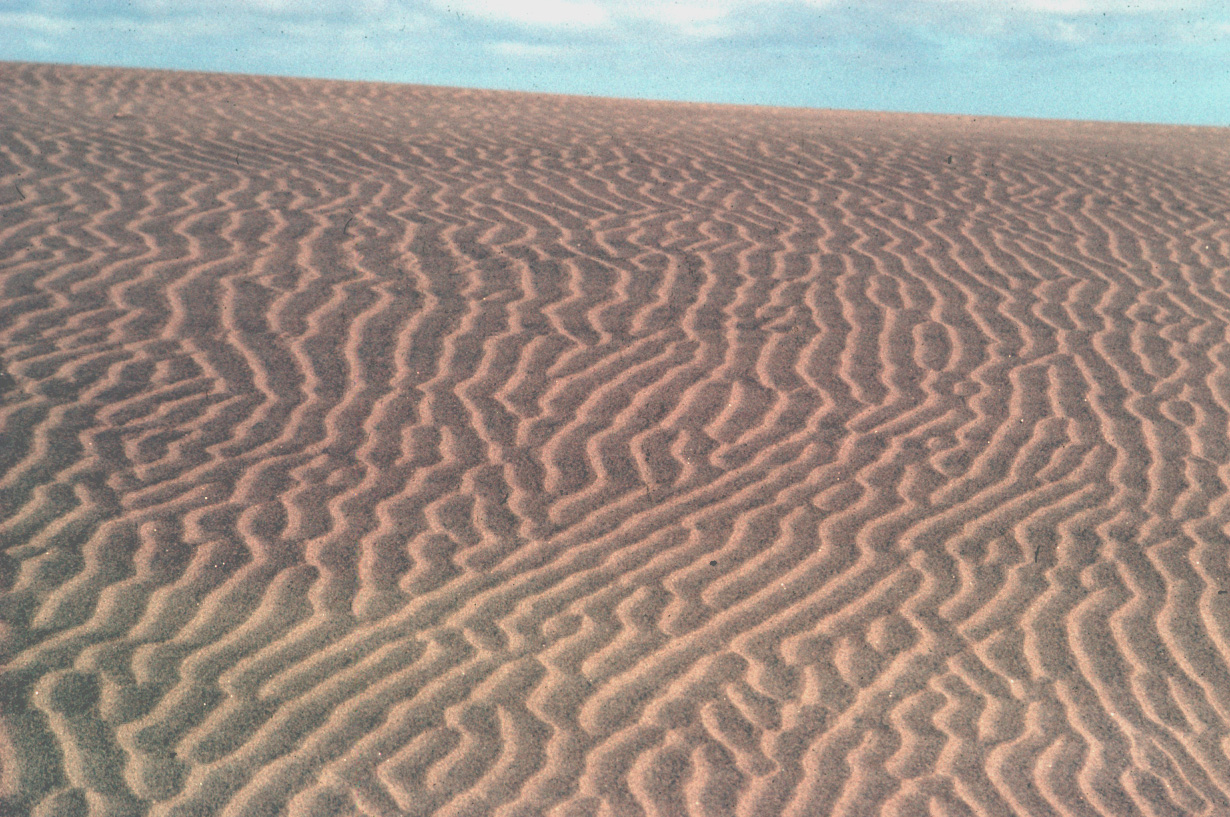 Barchan Dunes, Isla Magdalena
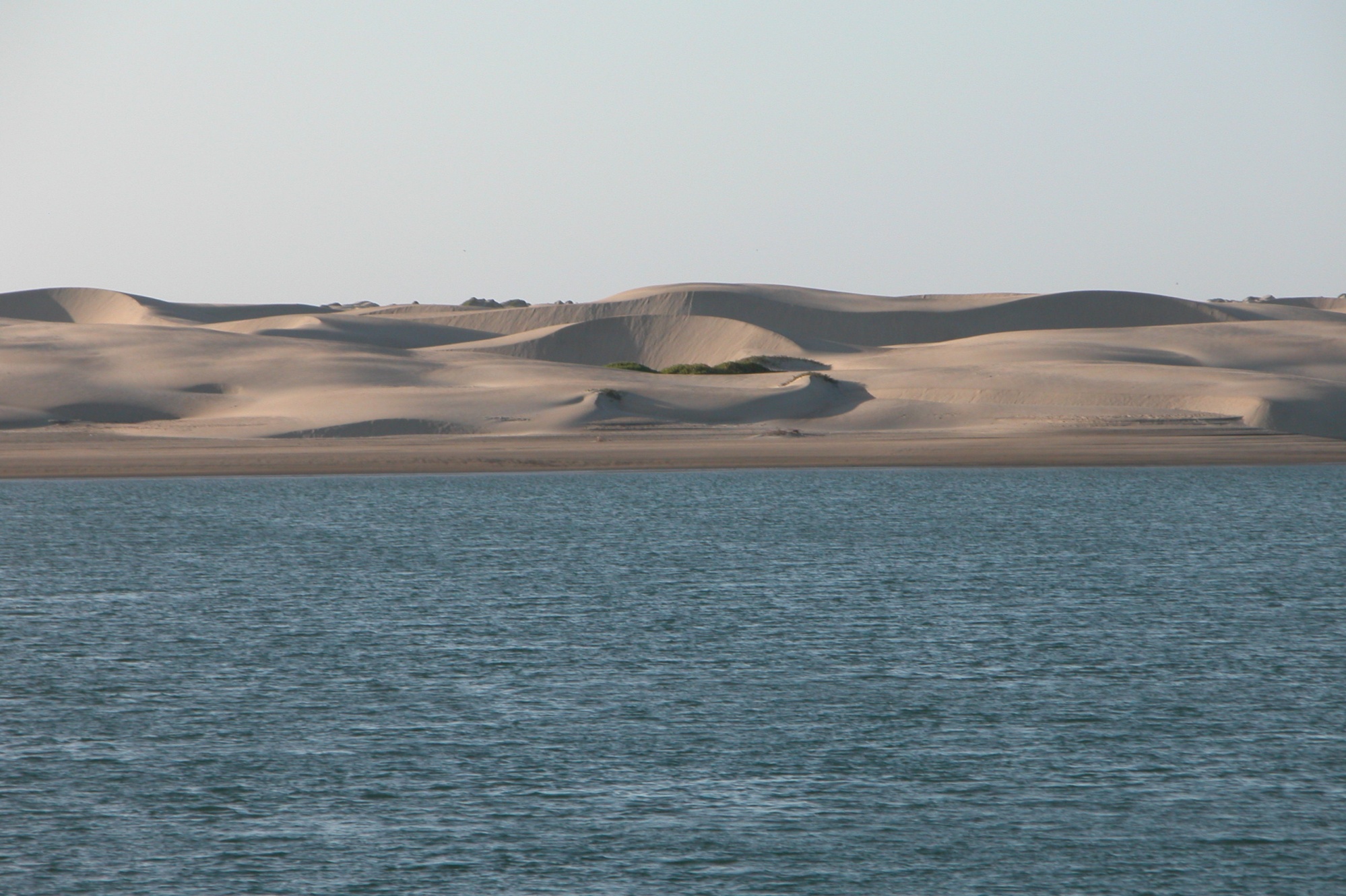 Barchan Dunes, Isla Magdalena
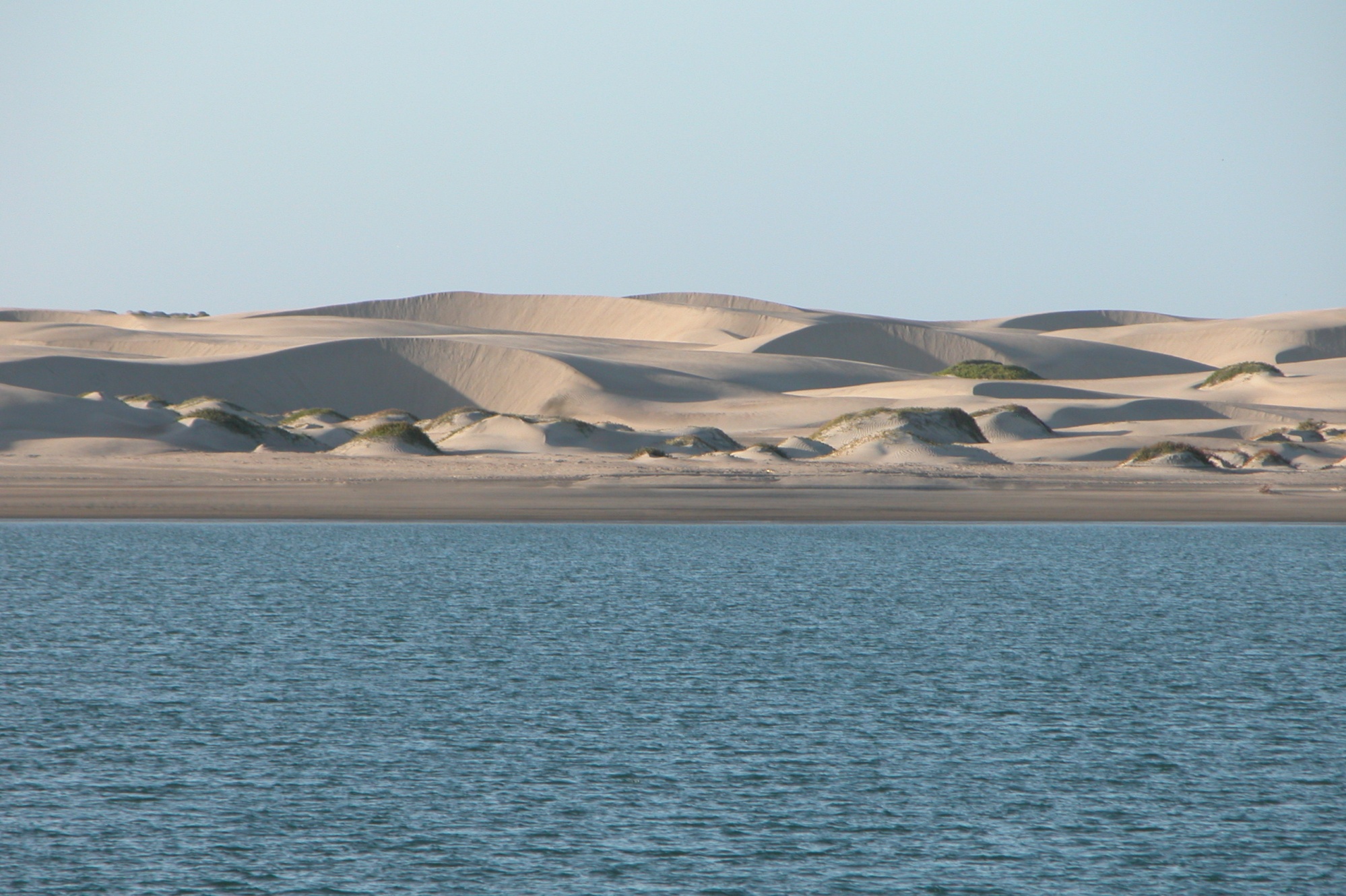 Barchan 
Sand Dune
Wind Direction
Barchan Dunes
Move Slowly, Tens of Meters per Year

They Disrupt Roads, Pipelines, etc.

Their Slow Movement Makes Predicting Their Behavior Difficult
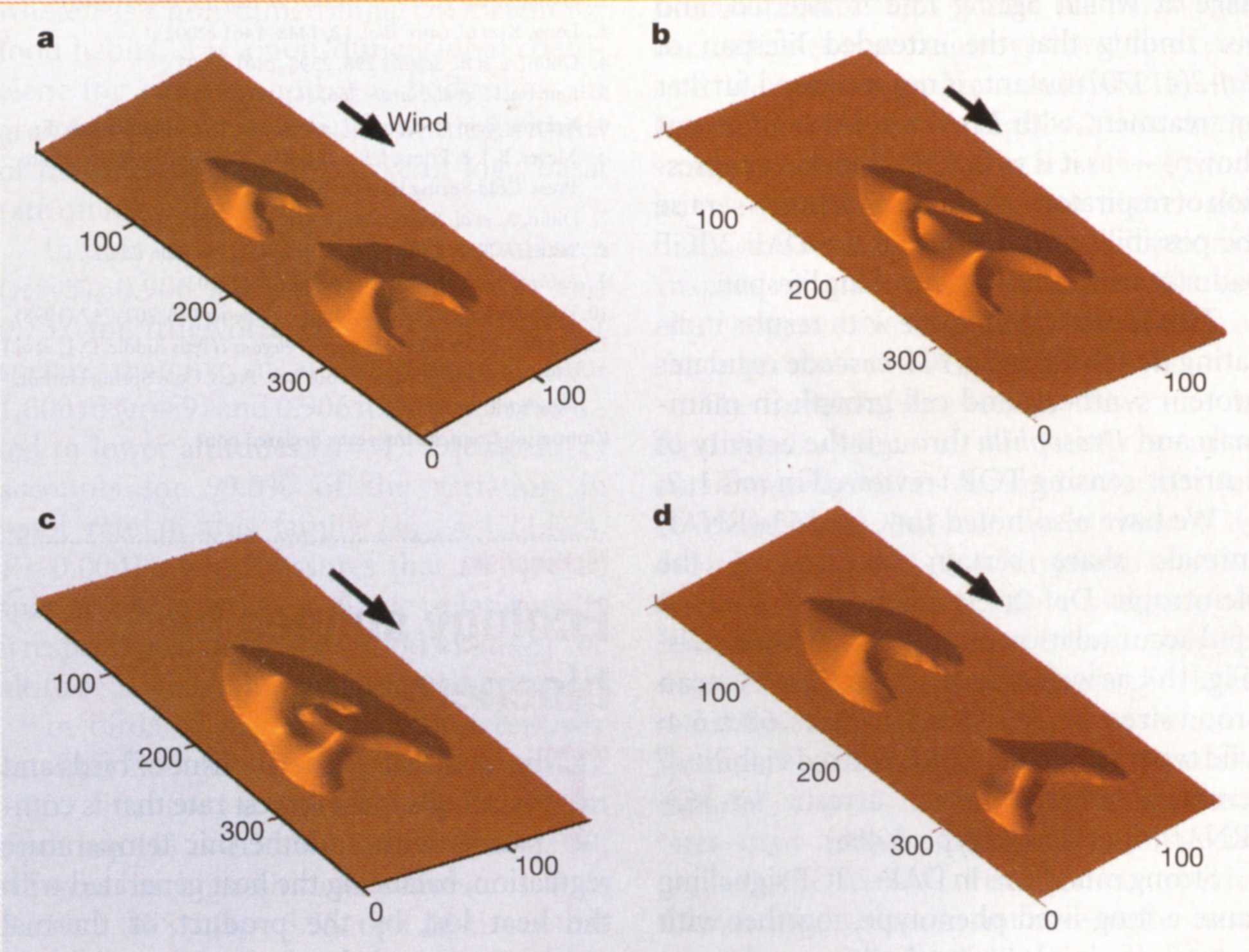 t = 0 yrs
t = 0.48 yrs
t = 1.48 yrs
t = 0.63 yrs
Schwammle & Herrmann (Stuttgart), Nature, 11 December 2003, p.619
But, of course, someone had to actually 
go out in the desert 
and measure some dunes

So two French physicists sent a 
Moroccan geologist graduate student
to the Moroccan Sahara for
for three years to do this study
The report of the study is:

“Field evidence for surface-wave-induced 
instability of sand dunes,”
Hicham Elbelrhiti, Philippe Claudin 
and Bruno Andreotti,
Nature 437 (29 September 2005)

At least they made the 
Moroccan geologist first author!
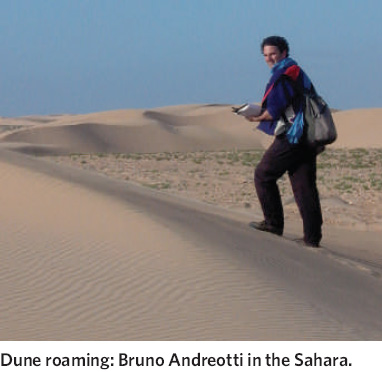 Bruno 
Andreotti
In the 
Sahara
Mr. Elbelrhiti did this by Placing Sticks 
Along One Arm of the Dune and Mapping
The Changes for 35 Months!
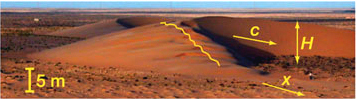 The Photograph Were taken from Planes and Kites.
The Yellow Lines Show The Dune 
at Other Times Or Conditions
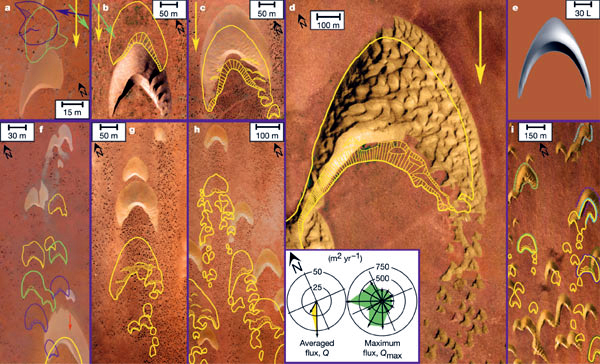 Moral:
Computer Models Stimulate Science…
But Nothing Substitutes for
Going to the Field and 
Actually Looking at the Rocks!
Pieter Vermeesch, 
University College London and
His BODEX Team in in 2005 in the
“Dustiest Place on Earth”
the Bodélé Depression in Chad
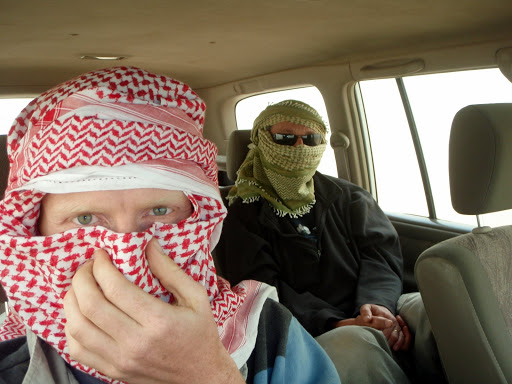 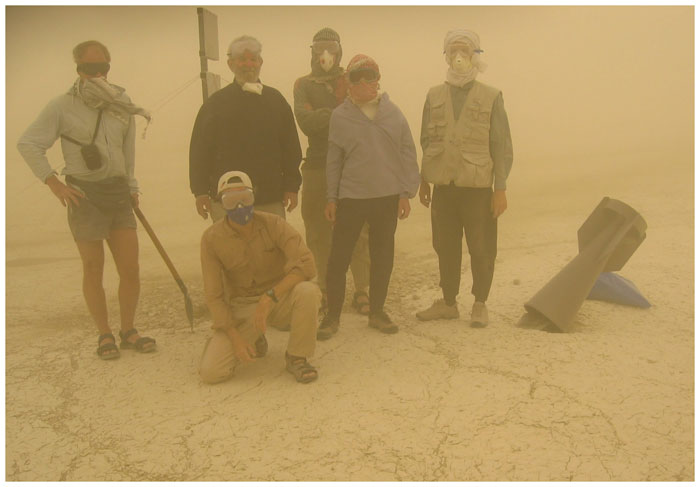 In 2011, a new paper published satellite images  
taken over 45 years which confirm the soliton behavior 
of barchan dunes in the Bodélé Depression in Chad
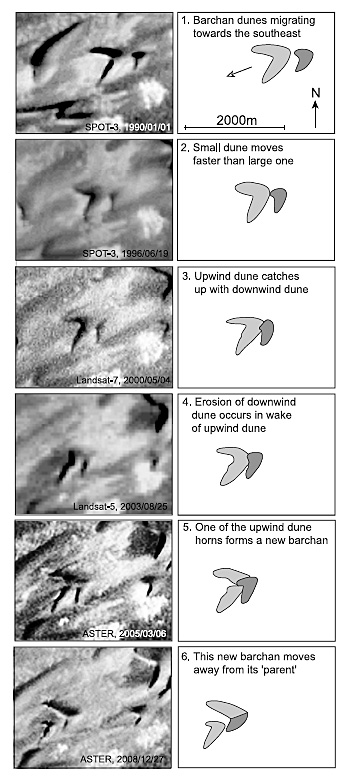 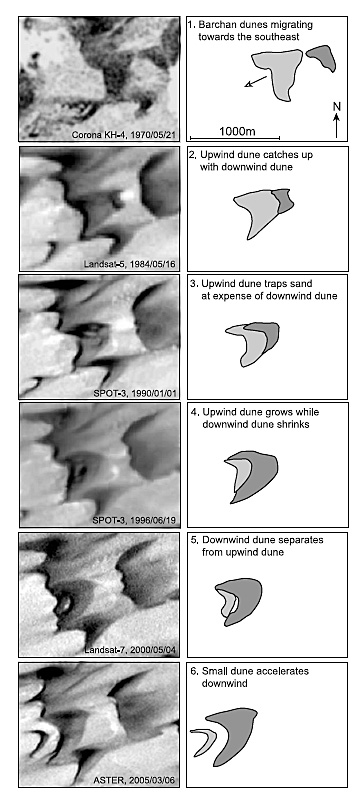 20 Years
19 Years
Vermeesch (U of London), Geophys. Res. Letters, 17 November 2011
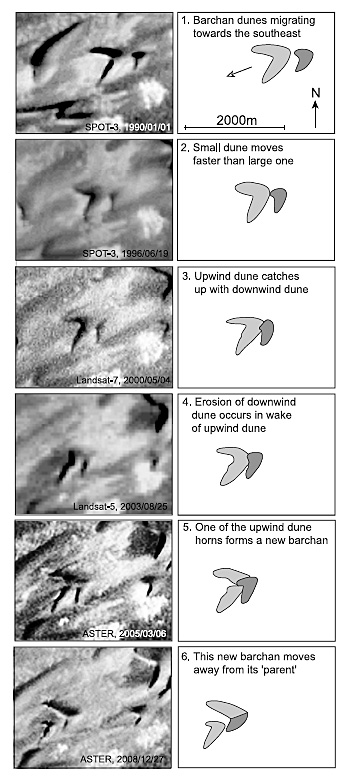 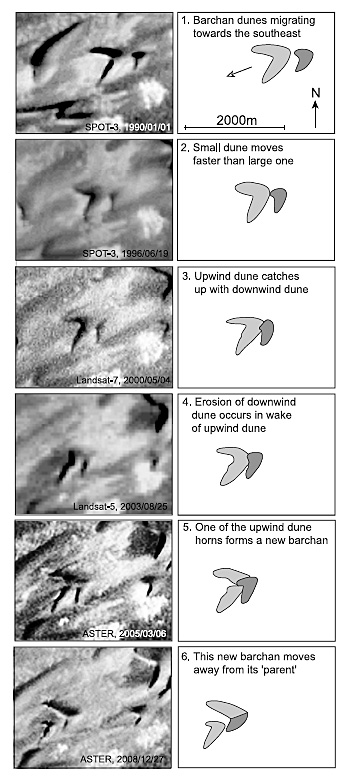 19 Years
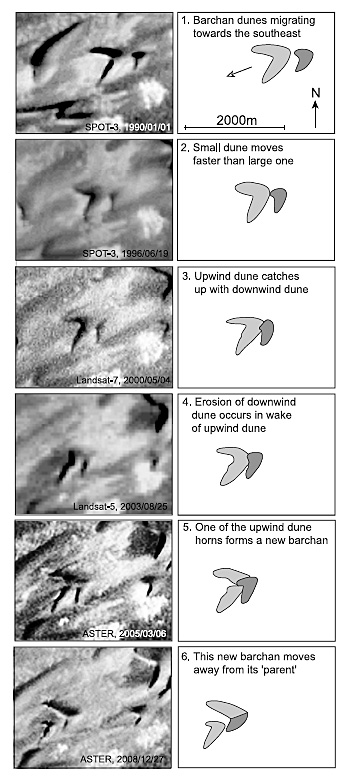 New Moral:
Science is Never Finished
The Latest Results are Always Provisional
Mars Reconnaissance Orbiter
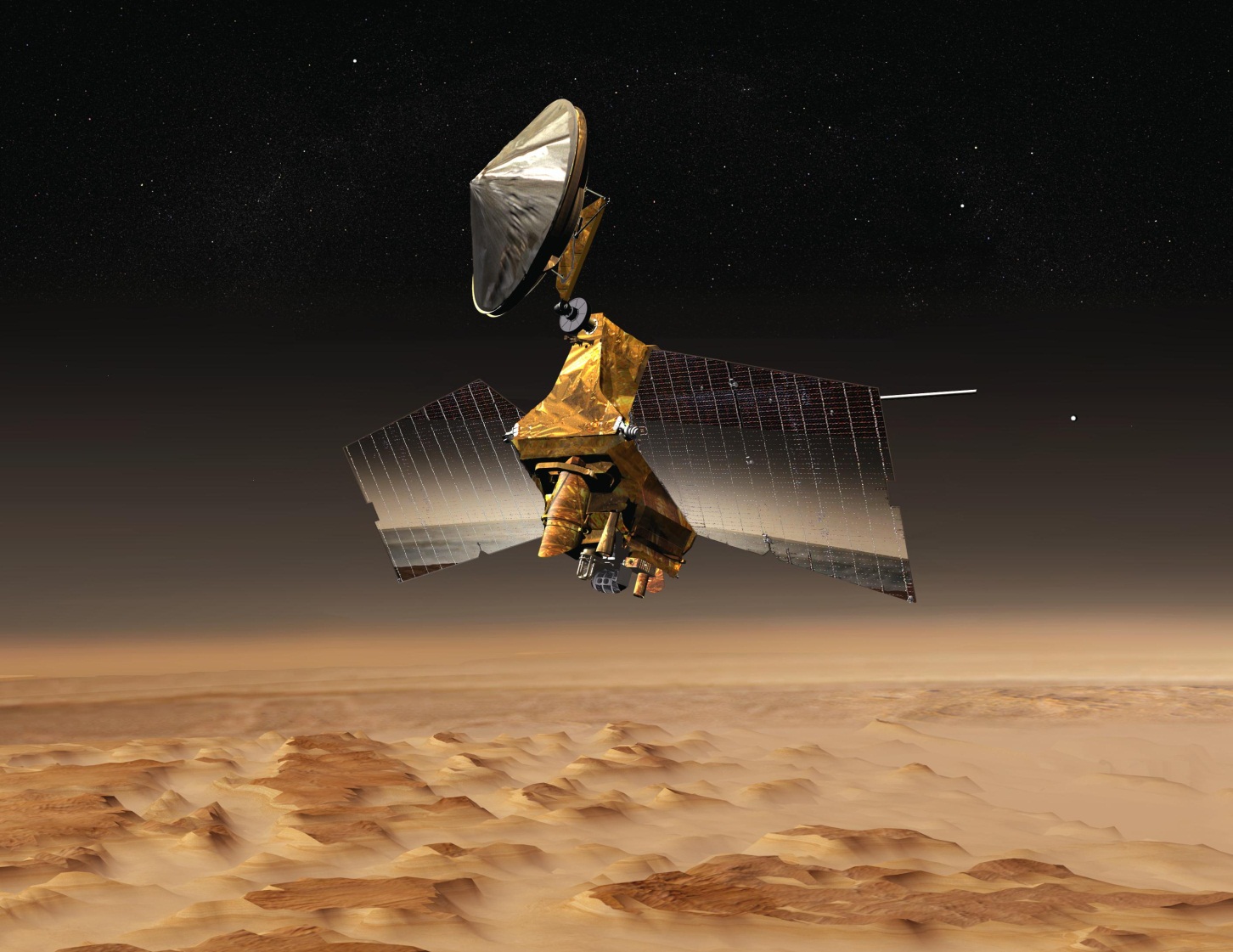 New Results from Mars
Mars                         Earth
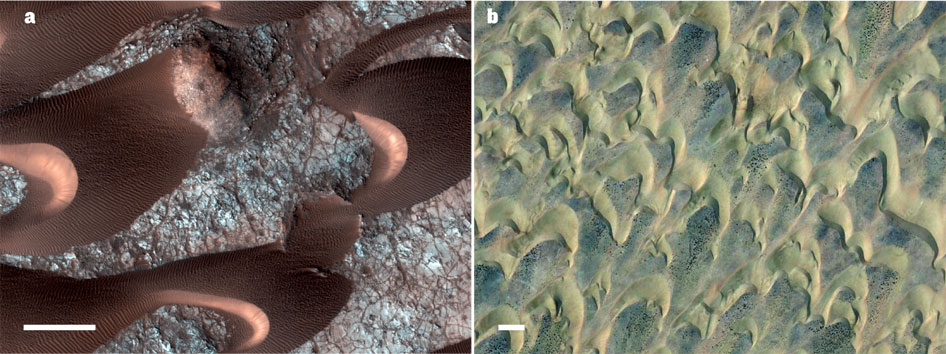 50 m
50 m
Bridges, et al. (J. Hopkins) , Nature 17 May, 2012
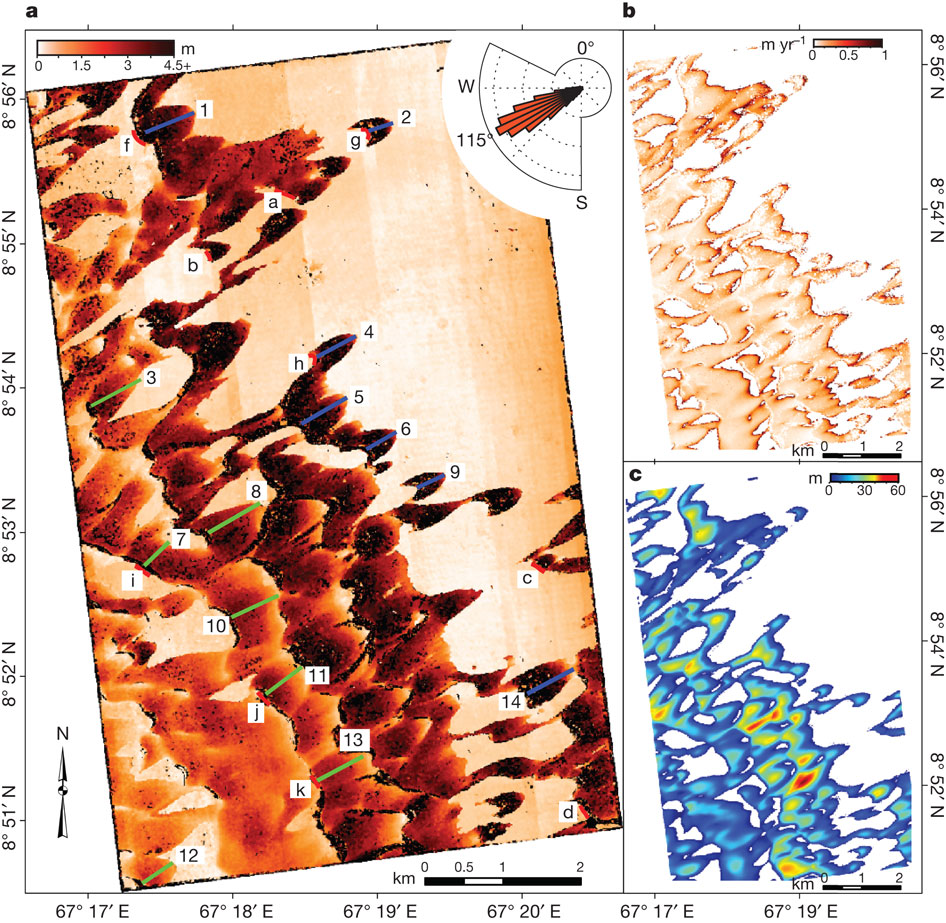 Martian Dunes Move
At nearly the Same
Speeds as Earth Dunes
even though the 
Atmosphere
on Mars is 1/100th of 
that on Earth
Bridges, et al. (J. Hopkins) Nature, 17 May 1212
Welcome to Boca de Soliton
Welcome to Boca de Soledad